Aiming   For Growth
In 2018
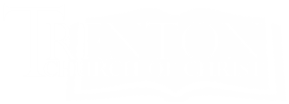 WE’RE TOLD TO AIM HIGHER

Matthew 6:33
“Seek first the kingdom of God…”
Aiming For Growth
WE’RE TOLD TO AIM HIGHER

Ephesians 5:15-16
“Look carefully then how you walk…”
Aiming For Growth
WE’RE TOLD TO AIM HIGHER

Colossians 4:5
“Walk in wisdom toward outsiders, making…”
Aiming For Growth
What Are We Aiming For?
It’s a charge – 1 Timothy 1:5
Aiming For Growth
What Are We Aiming For?
It’s a charge
It’s going to take aim 
1 Timothy 1:5
Aiming For Growth
What Are We Aiming For?
It’s a charge
It’s going to take aim 
We’re aiming for love
Matthew 22:34-40
Aiming For Growth
What Are We Aiming For?
It’s a charge
It’s going to take aim 
We’re aiming for love
This love we’re aiming for flows
from a 3-pronged source
Proverbs 4:23
Aiming For Growth
What Are We Aiming For?
A Heart That Is Pure 
James 4:1-8
A Conscience That Is Clean 
1 Peter 3:18-22
              A Faith That Is Sincere 
              1 Timothy 1:18-19
Aiming For Growth
What Are We Aiming For?
Failure To Aim Leads To Swerving (1 Timothy 1:6-7) and Shipwreck (1 Timothy 1:19)
Aiming For Growth
Aiming For Things the Early Christians Aimed For
Acts 2:42-47
Conviction
Devotion
Awe
Fellowship
Evangelism
Aiming For Growth
O righteous Father, even though the world does not know you, I know you, and these know that you have sent me. I made known to them your name, and I will continue to make it known, that the love with which you have loved me may be in them, and I in them." 
(Joh 17:24-26)
Aiming For Growth
Aiming   For Growth
In 2018
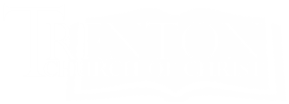